Check-up
A
B
C
D
E
F
G
H
I
J
K
I want a….
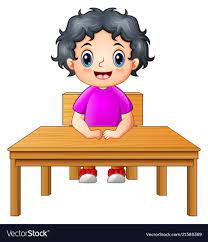 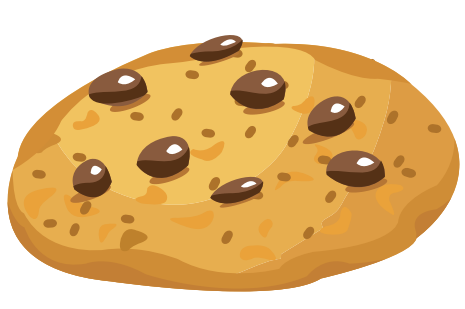 _ _ _ _ _ _
C
E
O
I
O
K
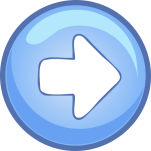 L
M
N
O
P
R
S
T
U
W
Y
A
B
C
D
E
F
G
H
I
J
K
I want a….
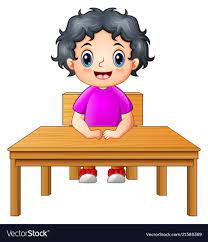 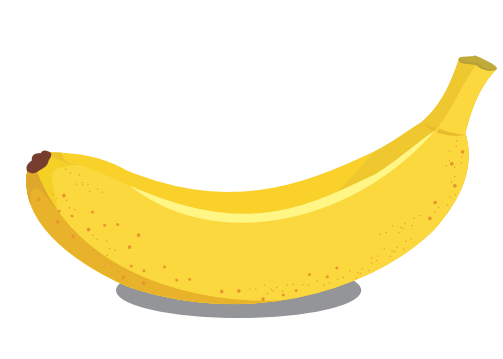 _ _ _ _ _ _
B
A
A
N
N
A
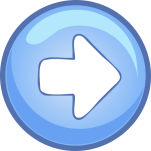 L
M
N
O
P
R
S
T
U
W
Y
A
B
C
D
E
F
G
H
I
J
K
I want a….
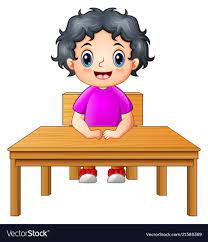 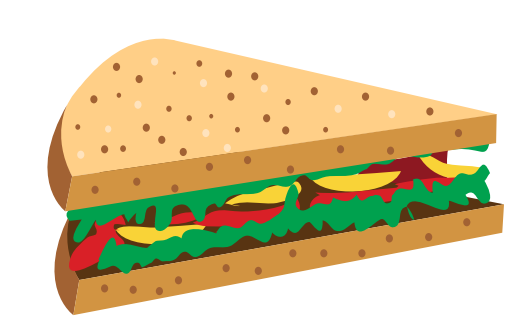 _ _ _ _ _ _ _ _
S
A
N
D
W
I
C
H
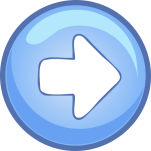 L
M
N
O
P
R
S
T
U
W
Y
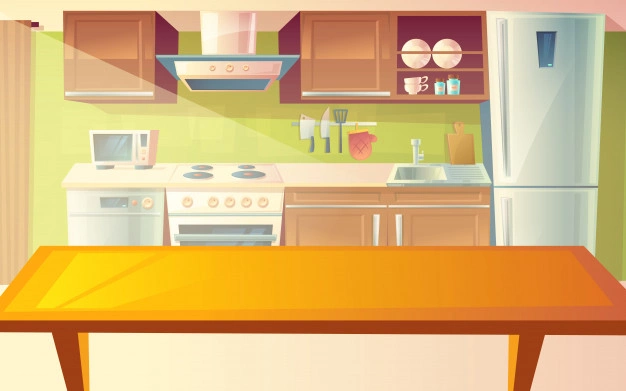 Review
sandwich
banana
cookie
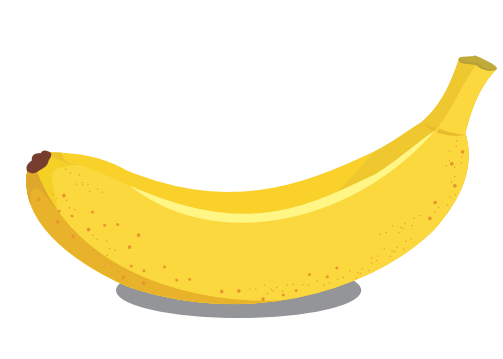 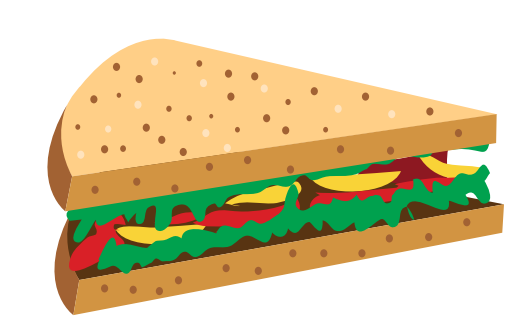 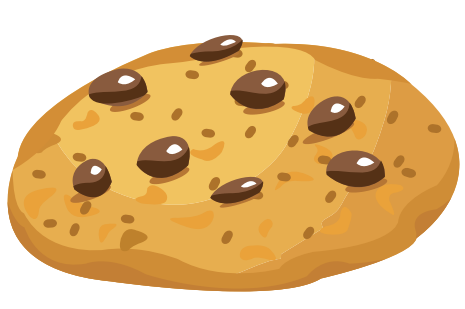 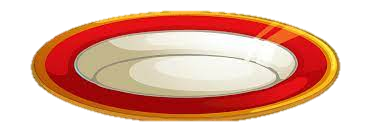 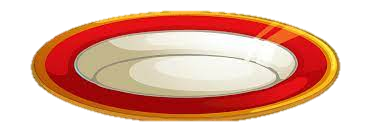 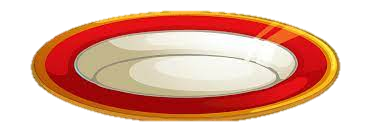 Click on the picture to hear the word.
UNIT 8
FOOD
Lesson 1
Part D 
Point and say.
Review  structure
I want a banana.
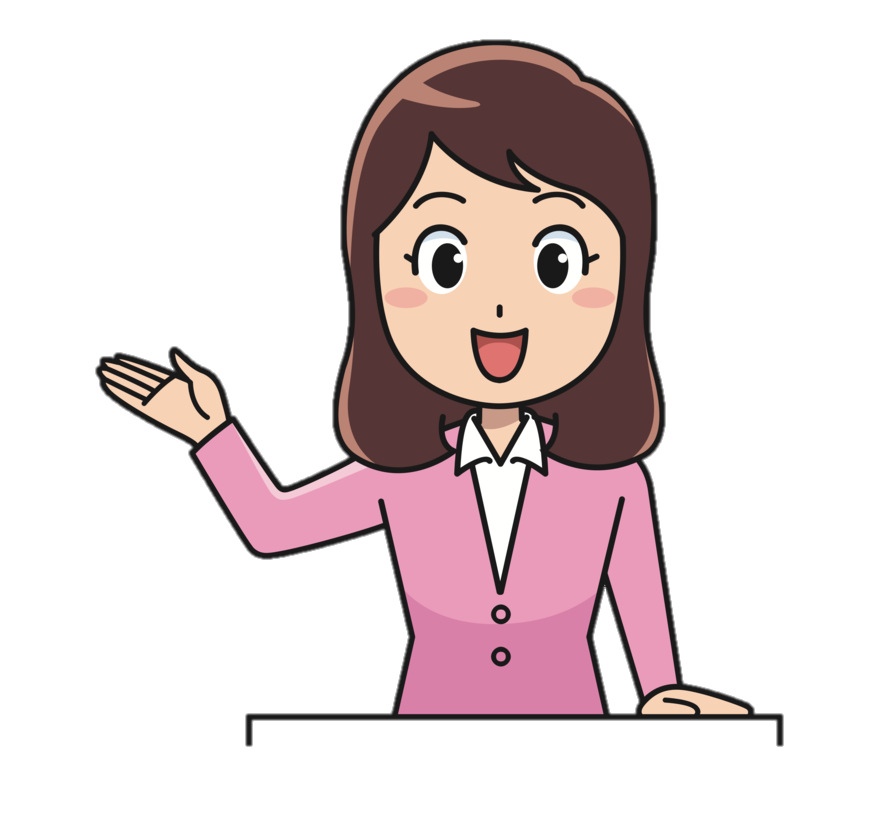 Diễn tả ý muốn “Tôi muốn một quả chuối”
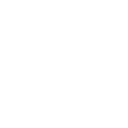 Point and say
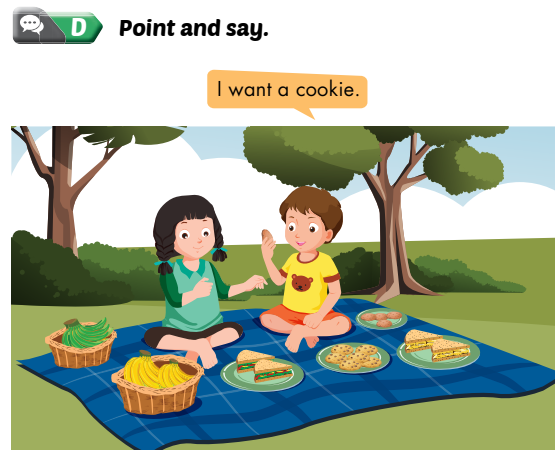 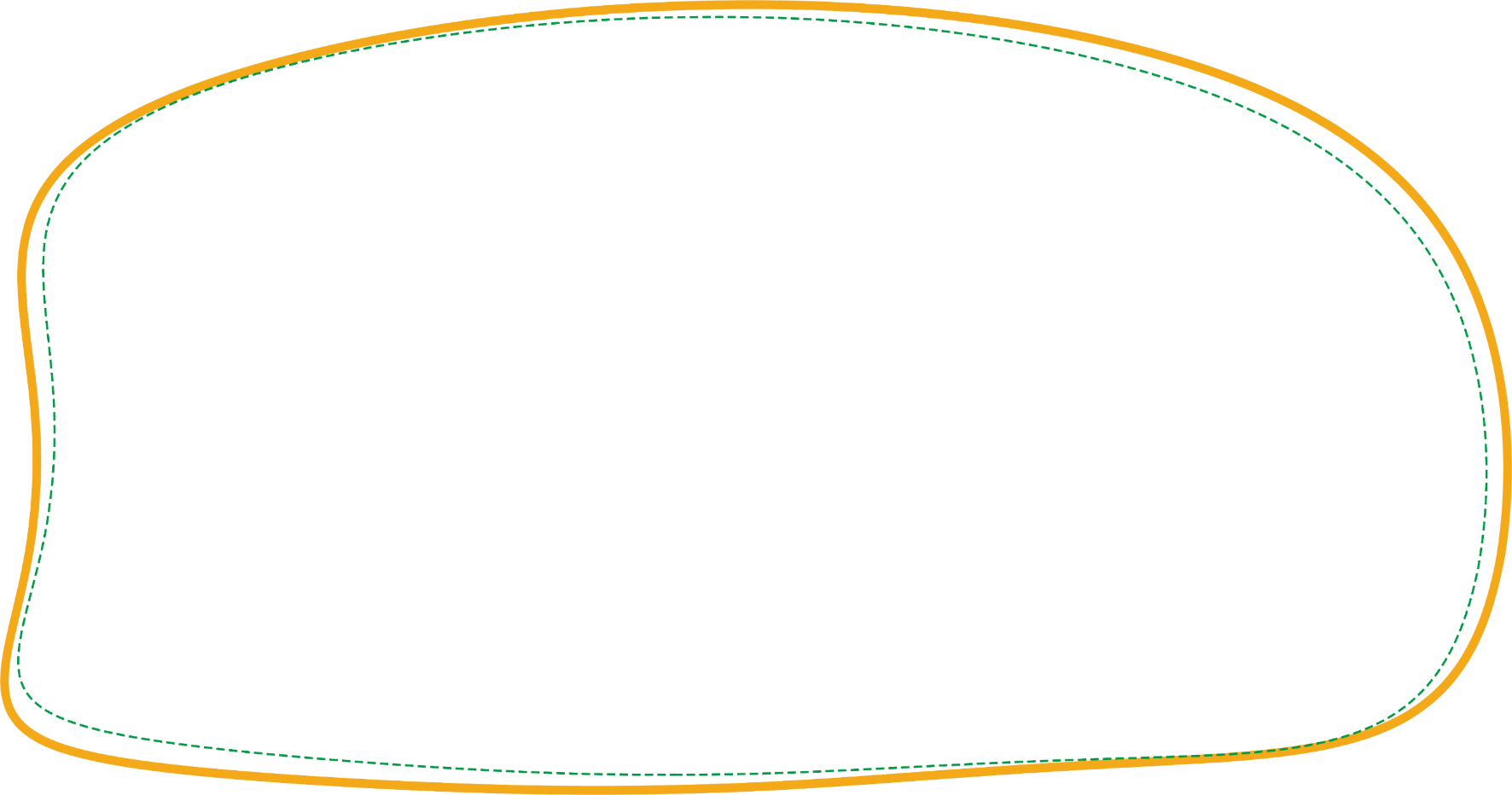 PLAYTIME
ROUND 1
Find the matching pairs.
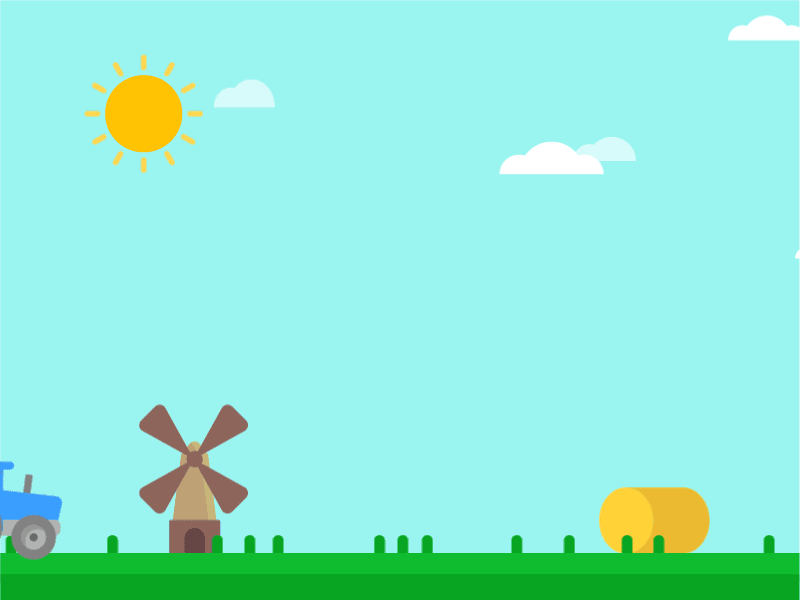 2
1
3
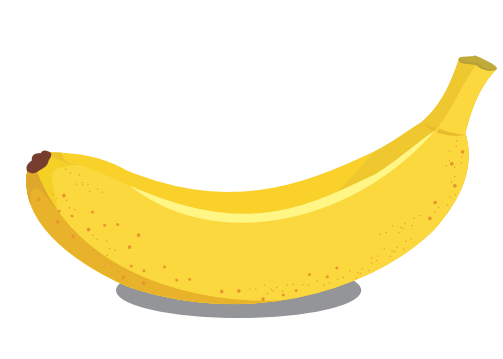 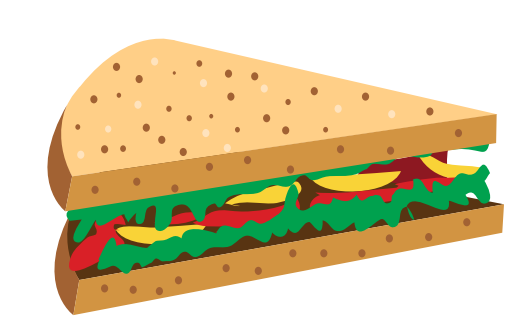 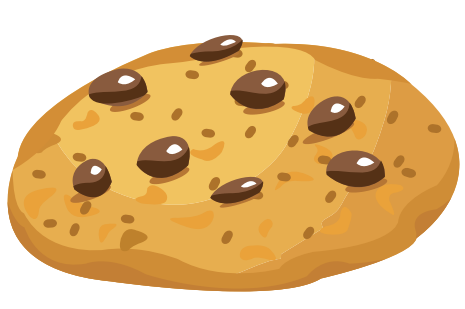 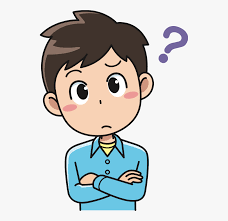 banana
B
C
sandwich
cookie
A
ROUND 2
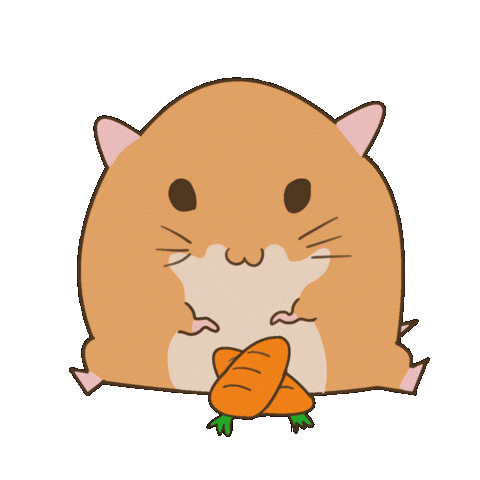 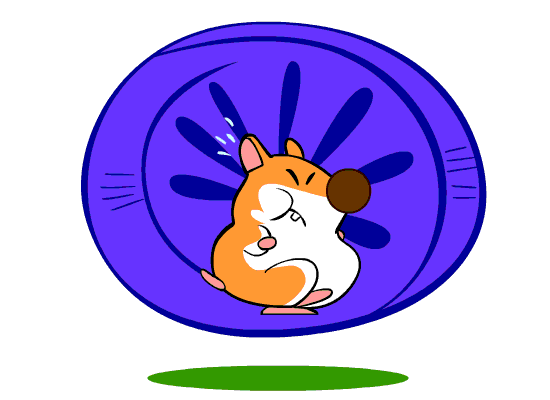 HAMSTER 
GAME
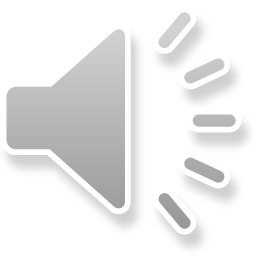 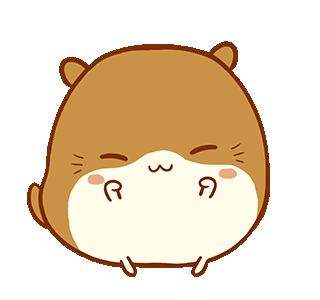 Click and see where the hamster is moving to. 
Then click on the gift that has the correspondent number
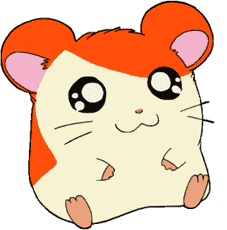 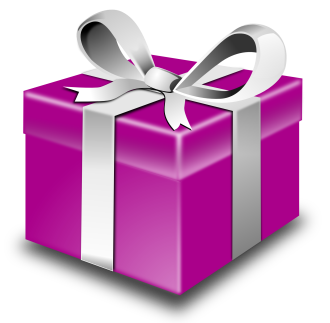 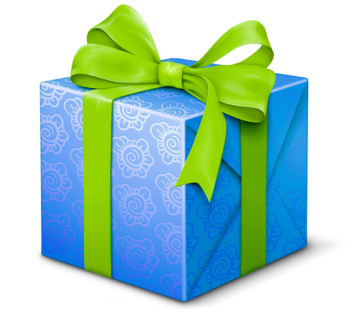 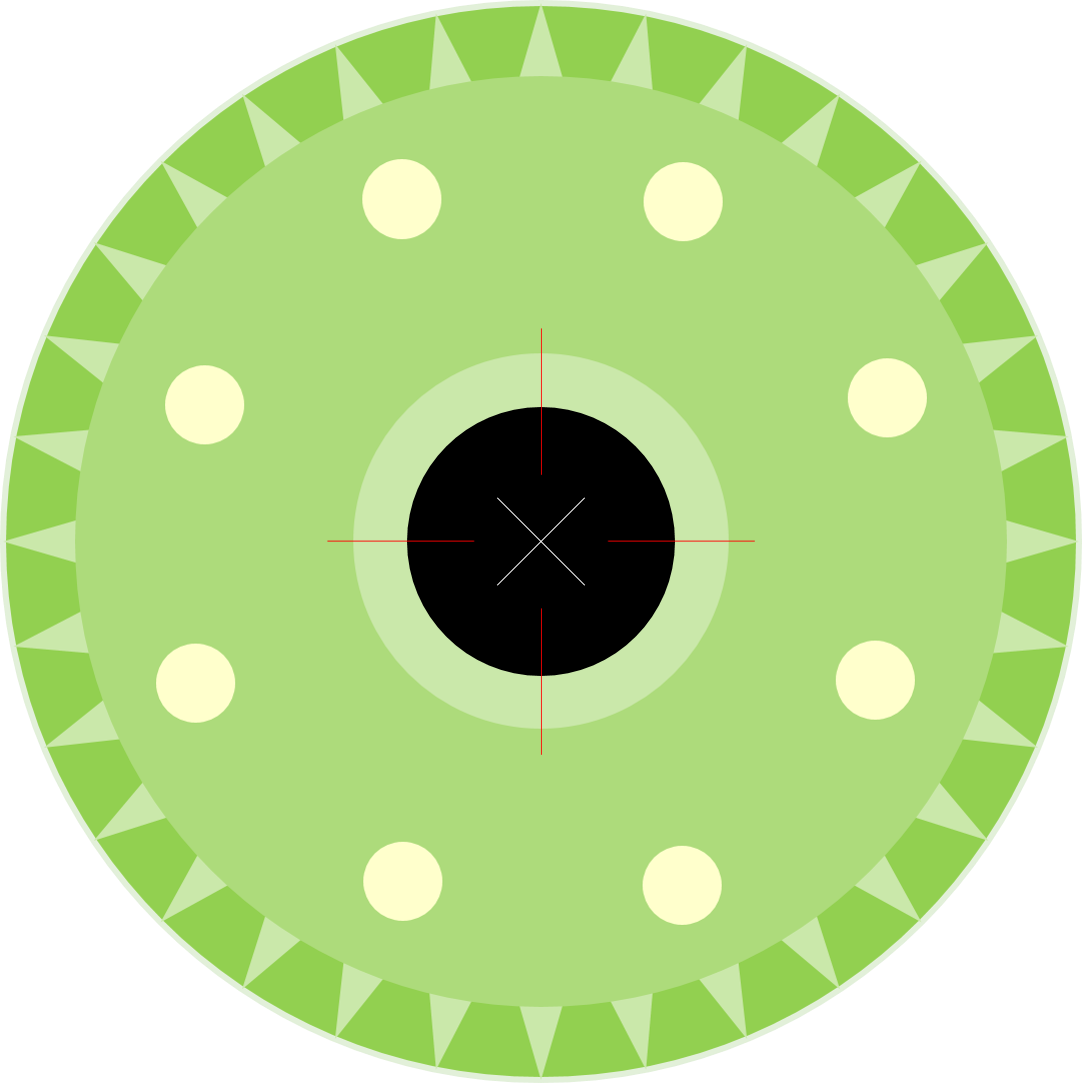 1
2
1
2
8
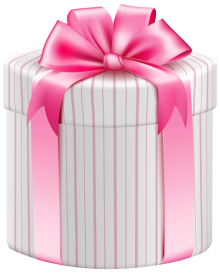 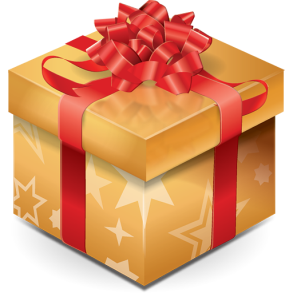 3
4
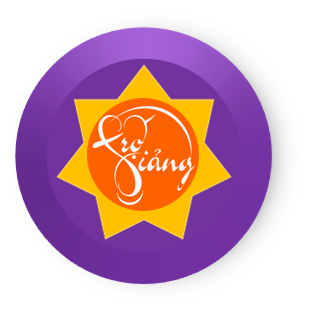 CLICK
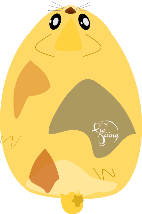 3
7
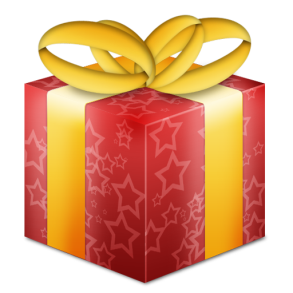 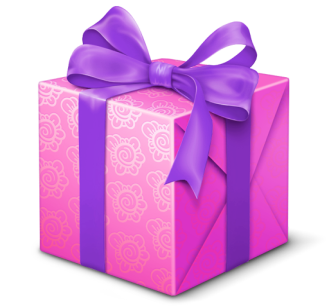 5
6
6
4
5
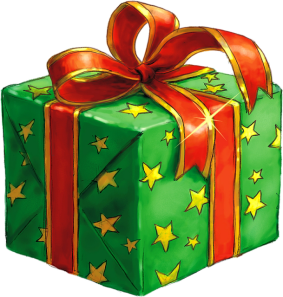 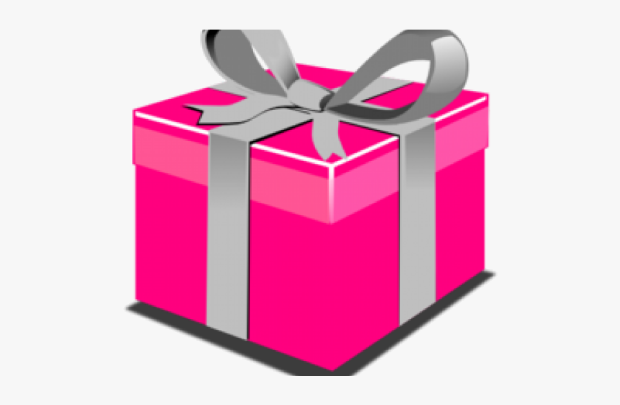 7
8
I want a……
cookie
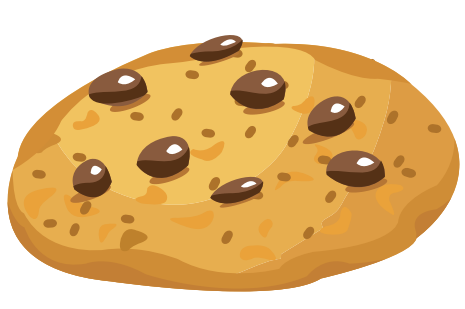 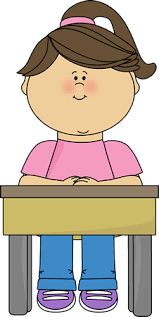 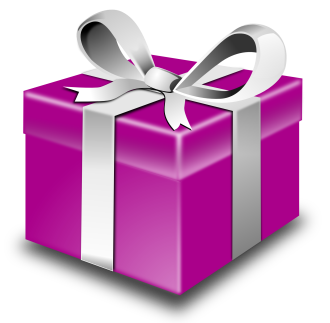 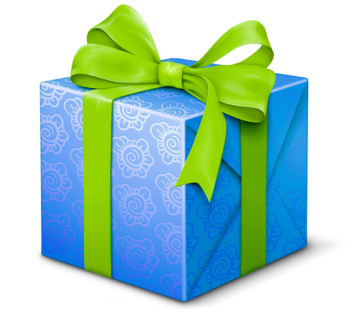 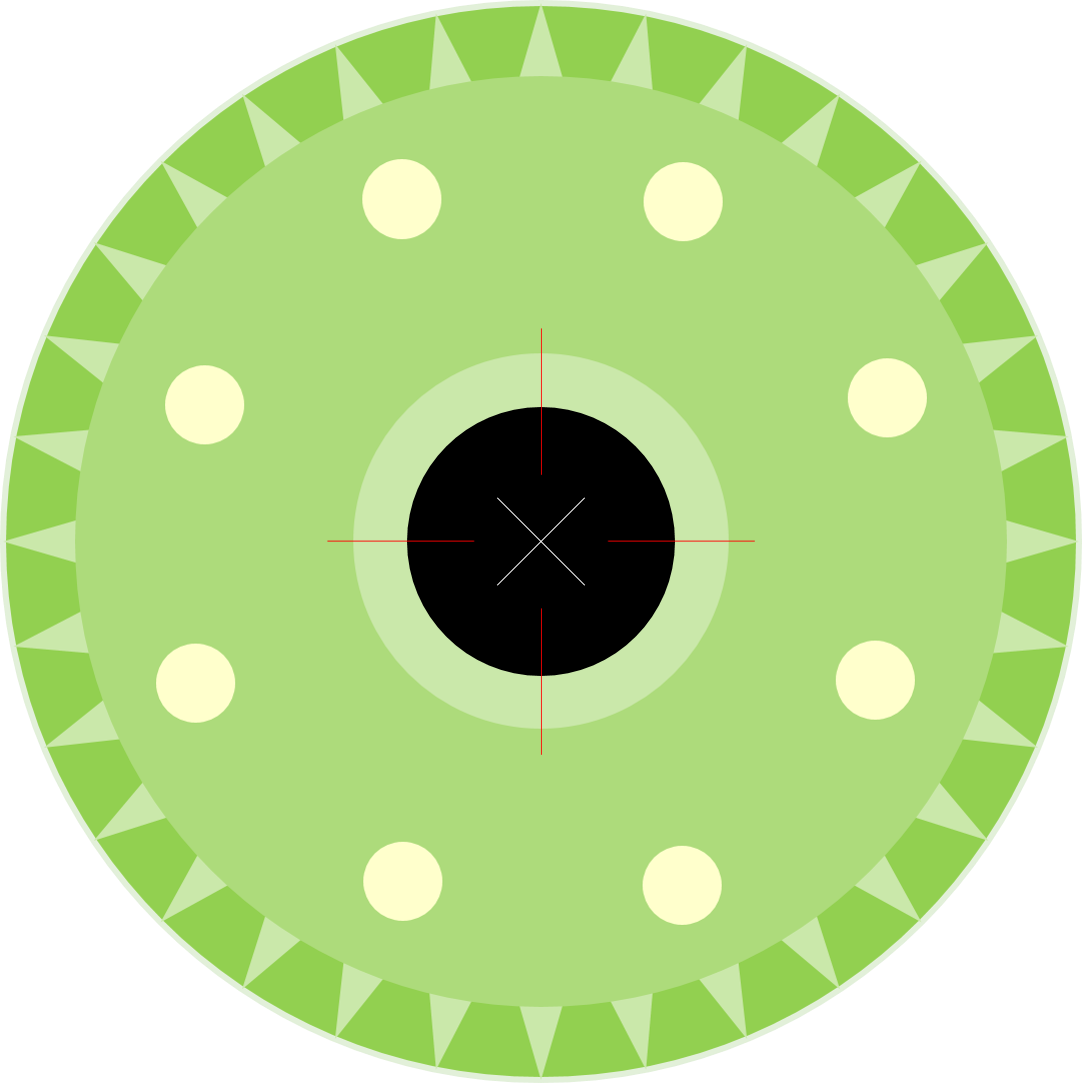 1
2
1
2
8
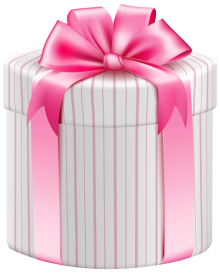 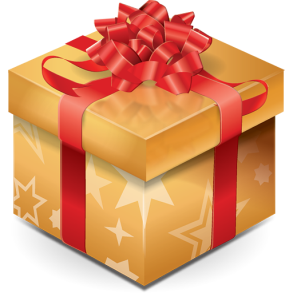 3
4
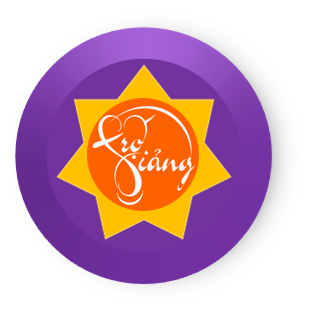 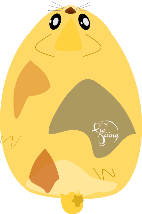 3
7
CLICK
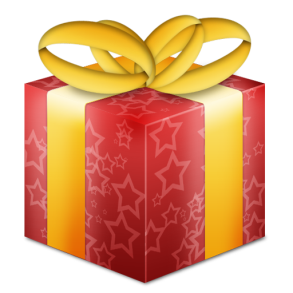 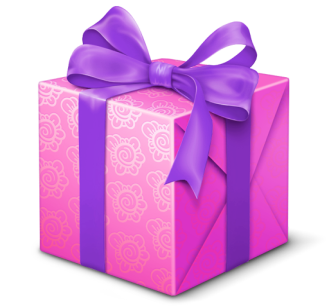 5
6
6
4
5
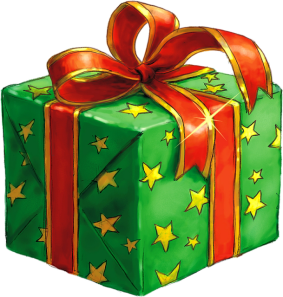 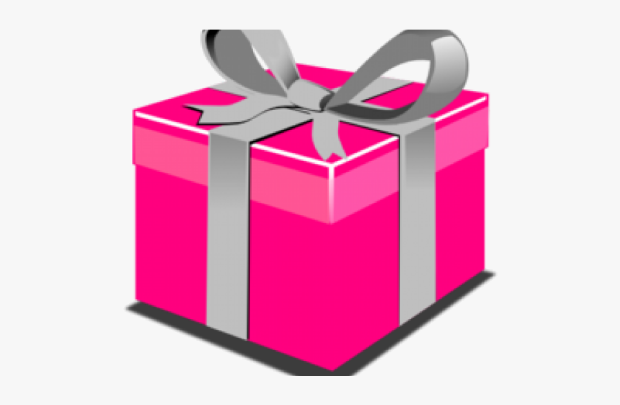 7
8
I want a……
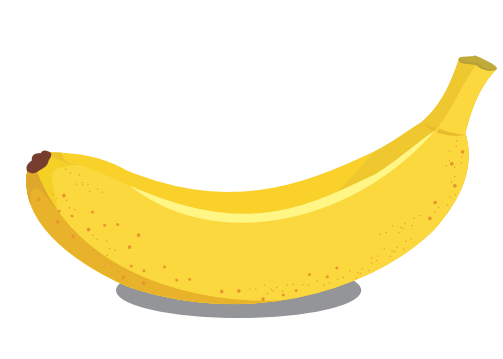 banana
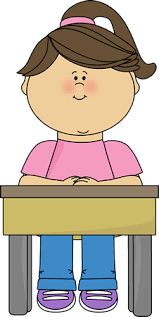 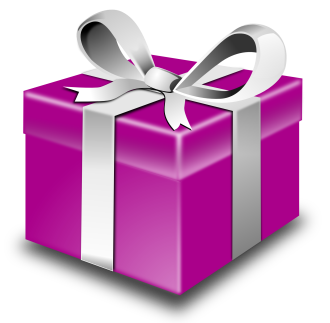 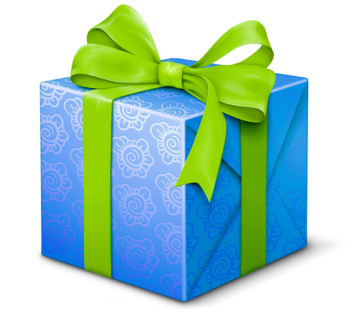 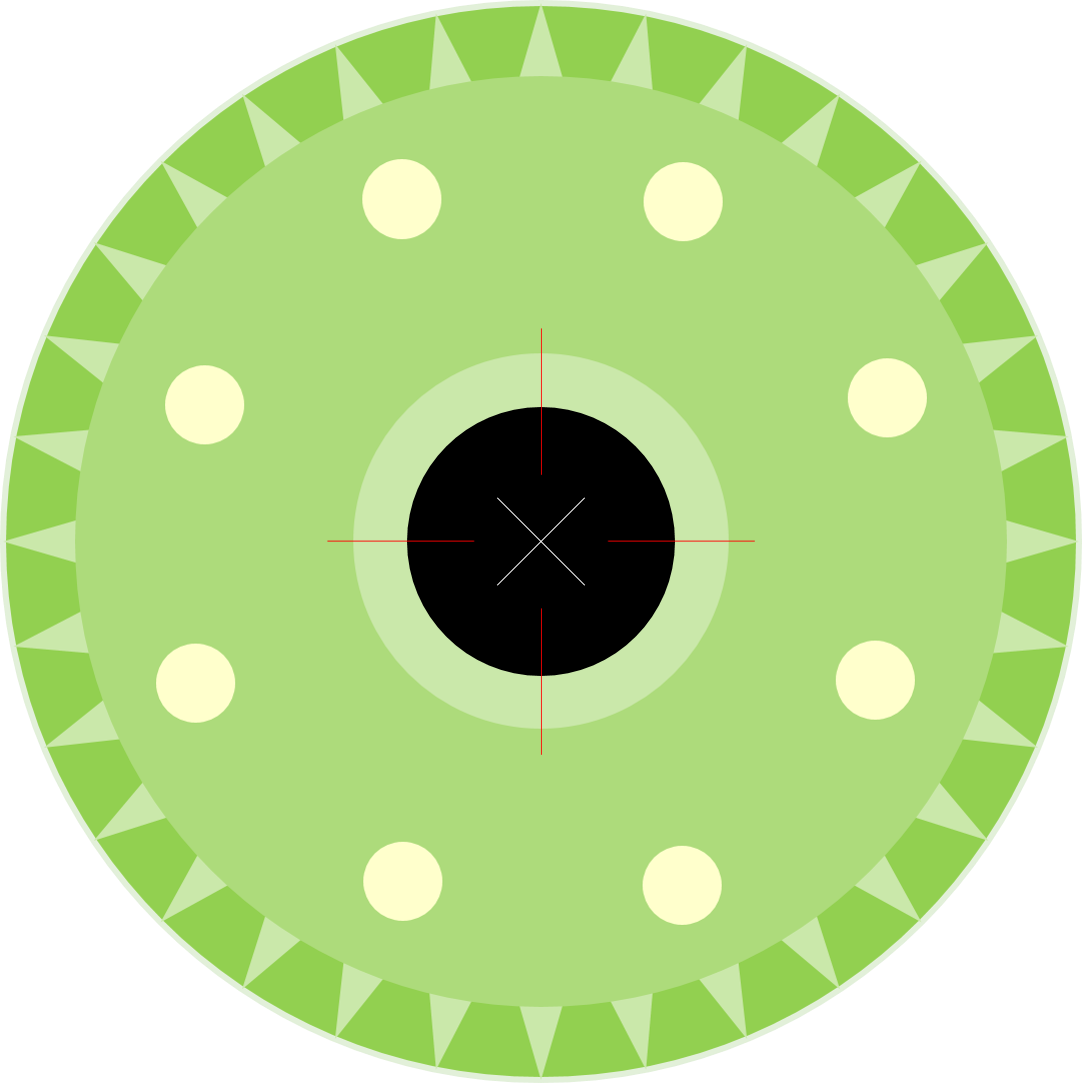 1
2
1
2
8
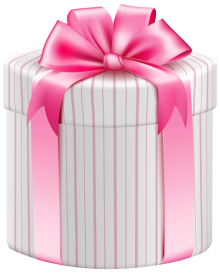 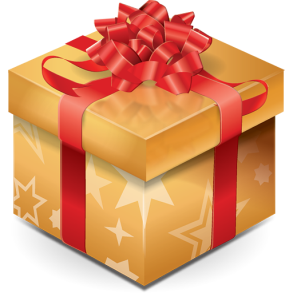 3
4
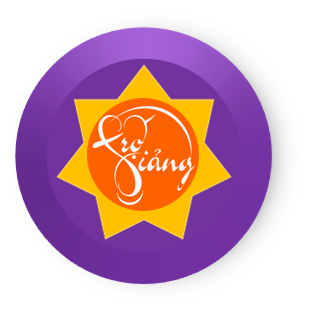 CLICK
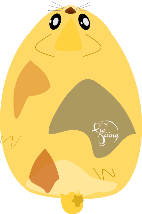 3
7
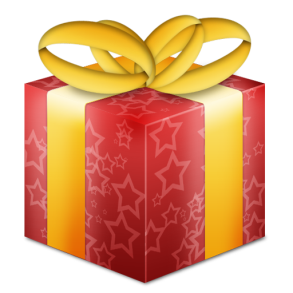 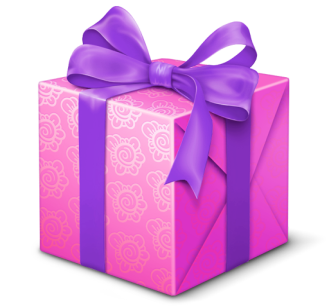 5
6
6
4
5
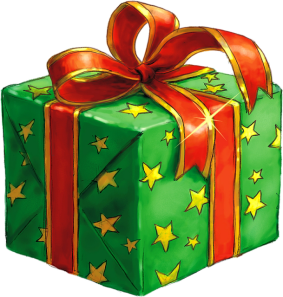 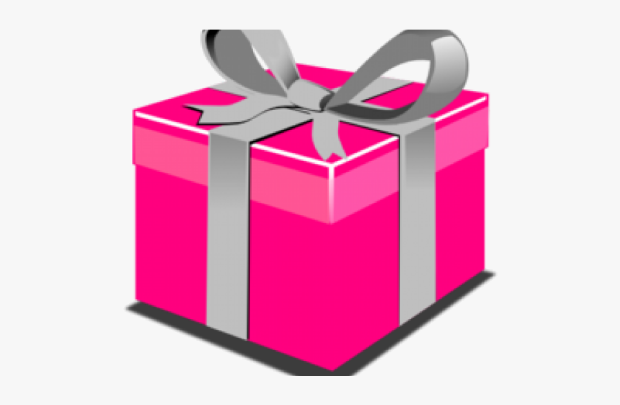 7
8
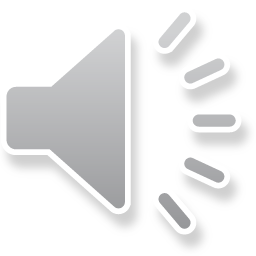 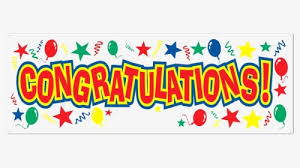 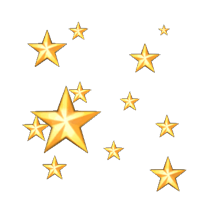 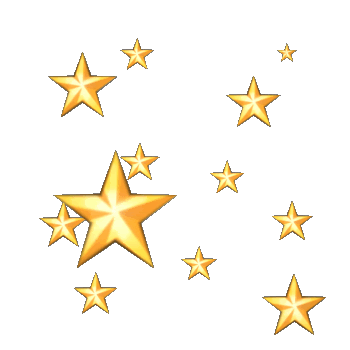 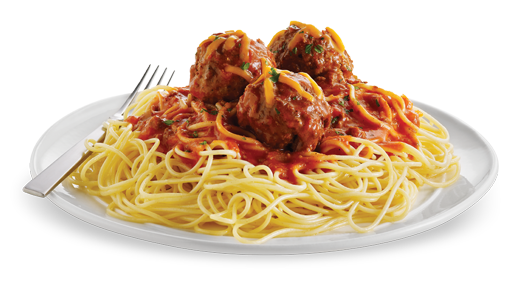 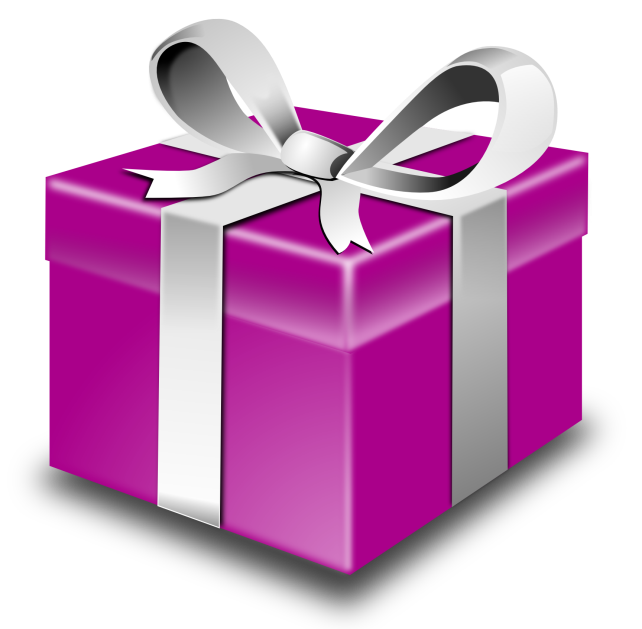 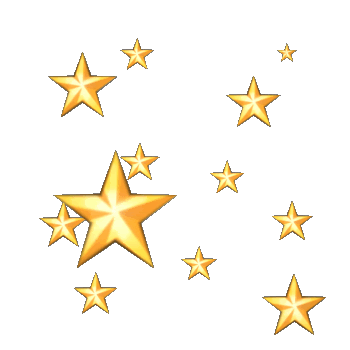 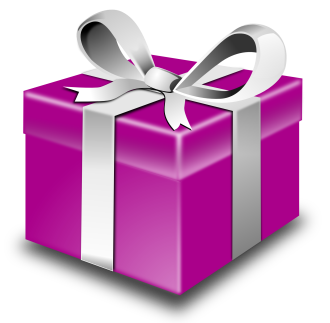 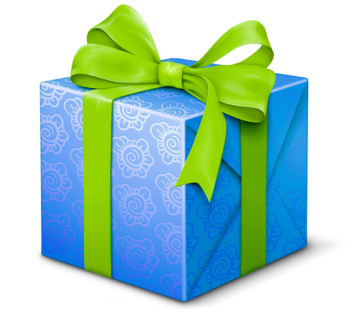 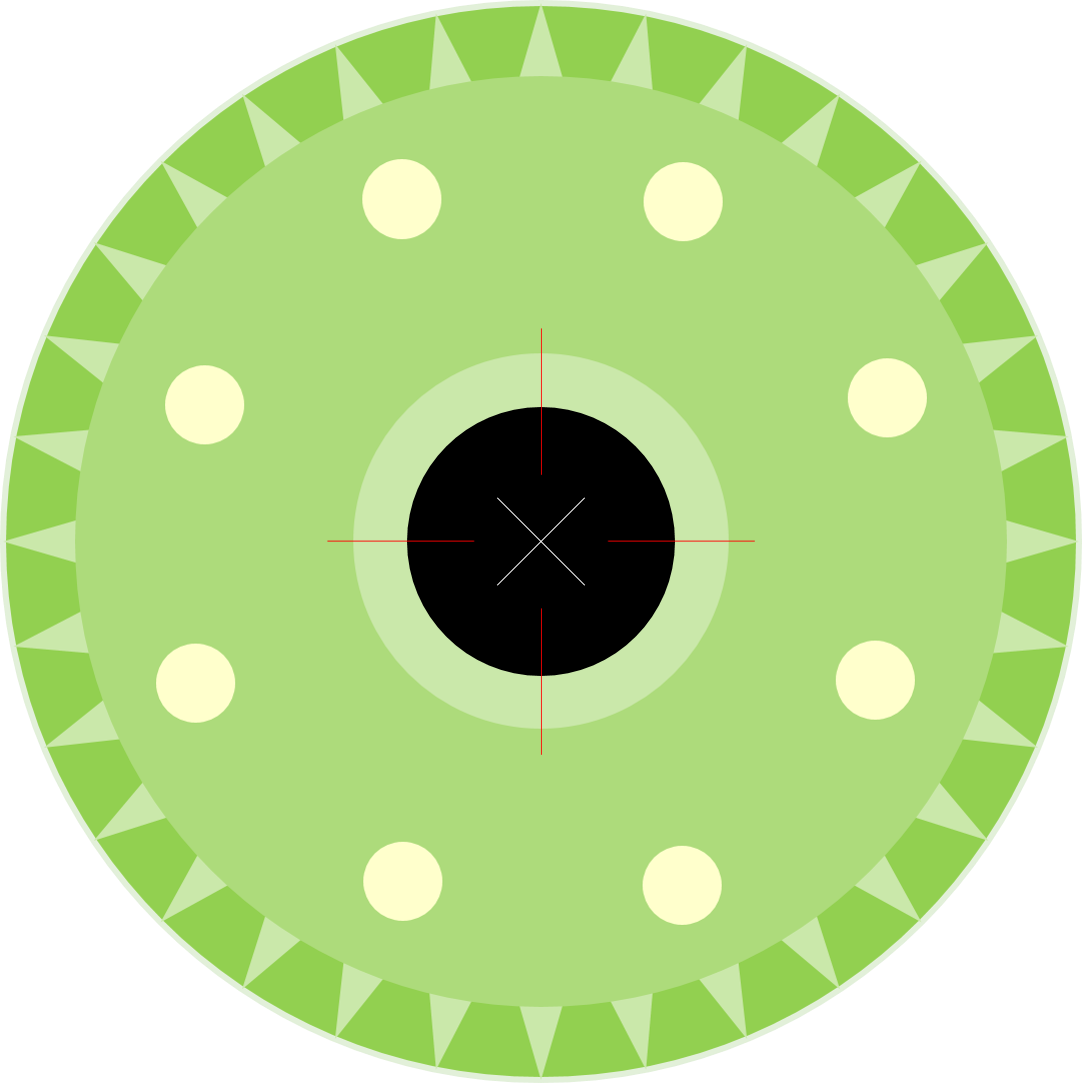 1
2
1
2
8
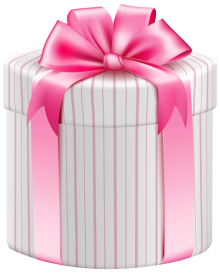 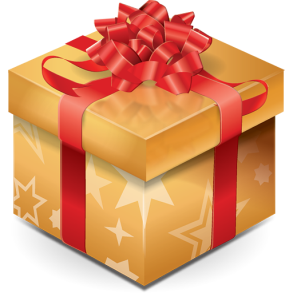 3
4
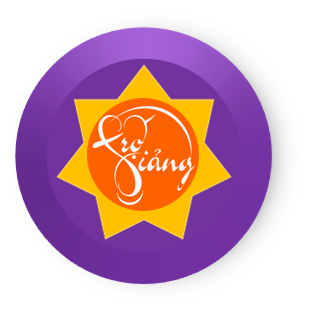 CLICK
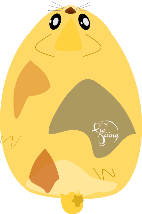 3
7
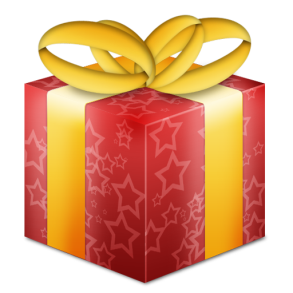 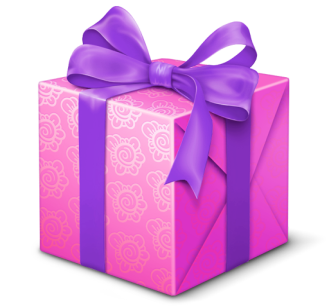 5
6
6
4
5
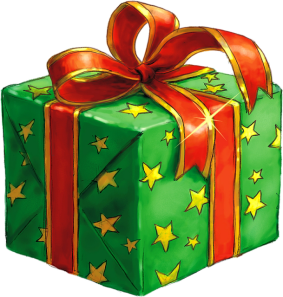 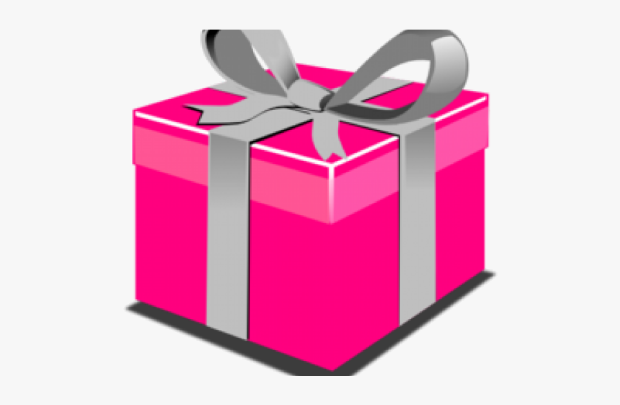 7
8
Click the sandwich.
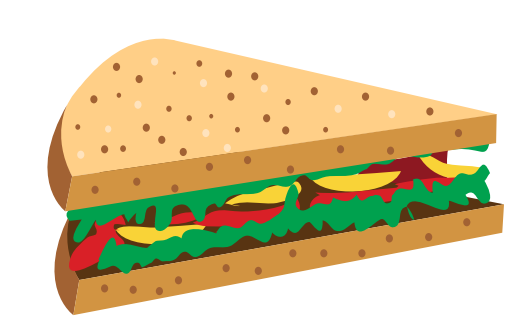 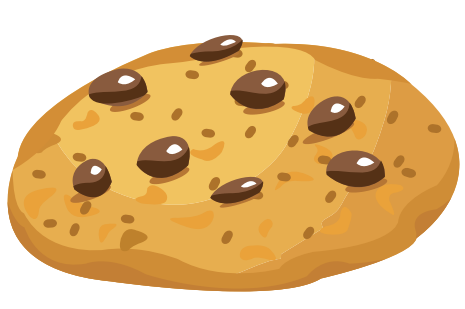 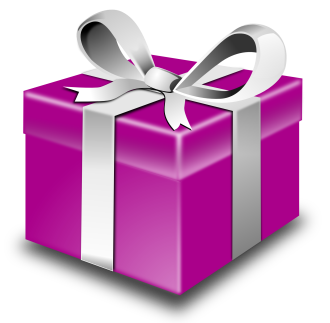 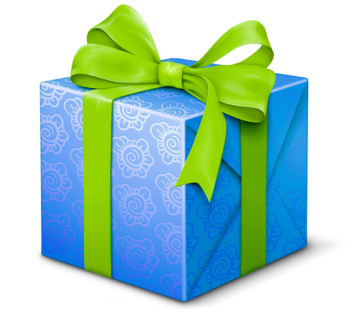 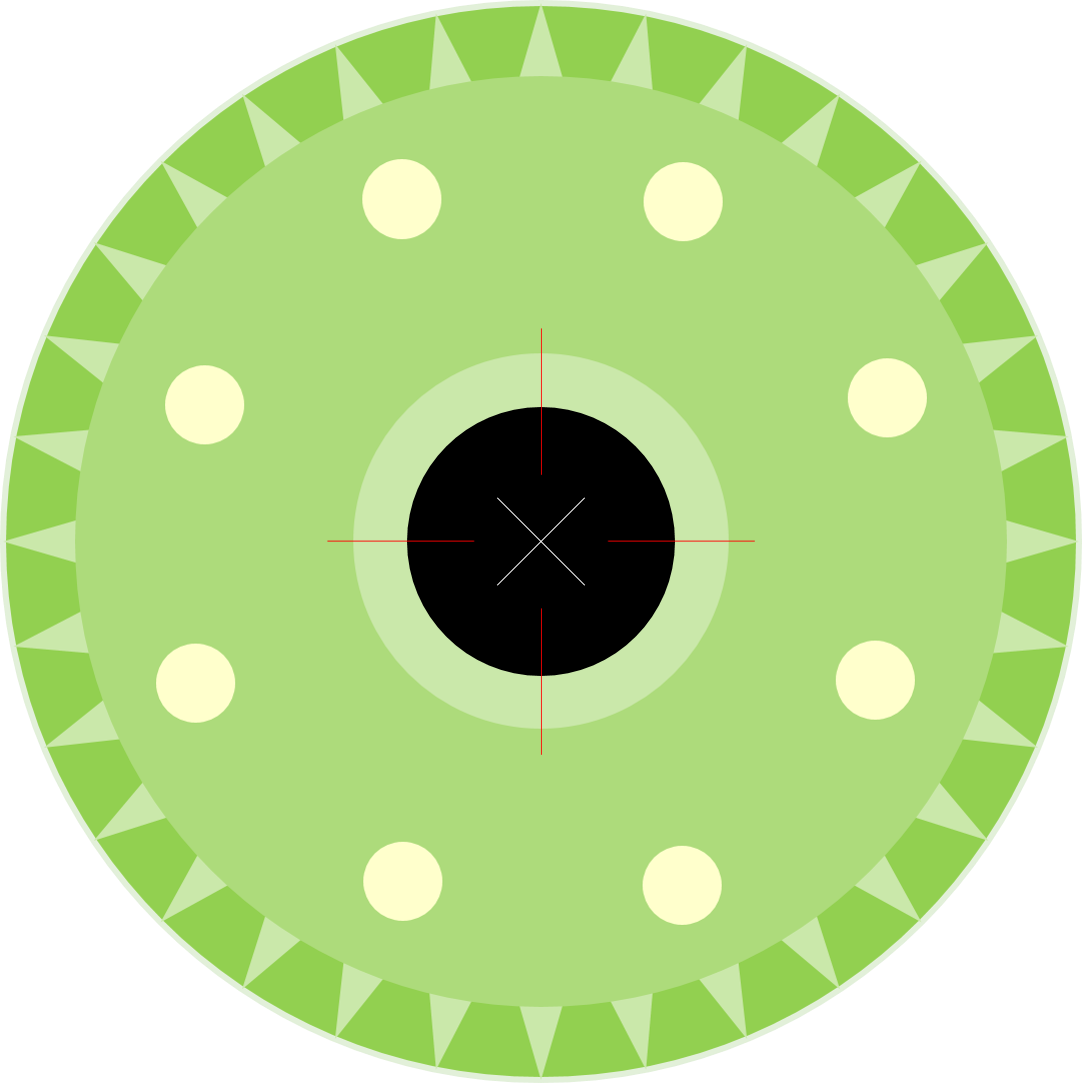 1
2
1
2
8
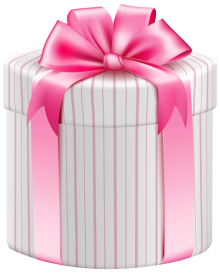 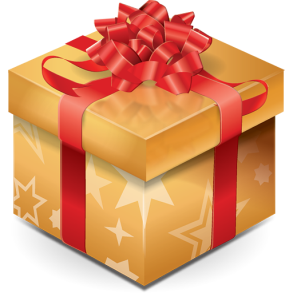 3
4
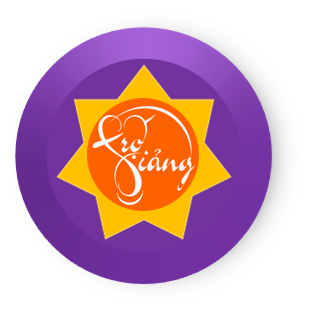 CLICK
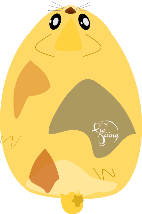 3
7
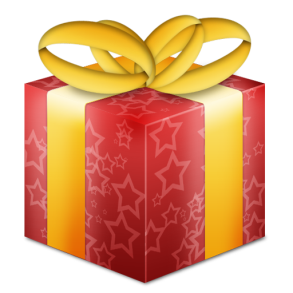 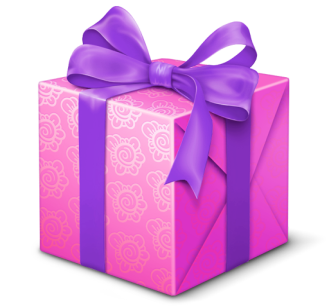 5
6
6
4
5
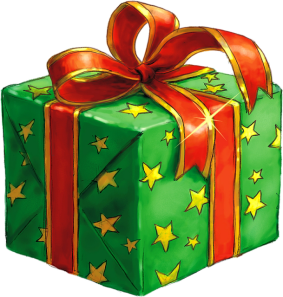 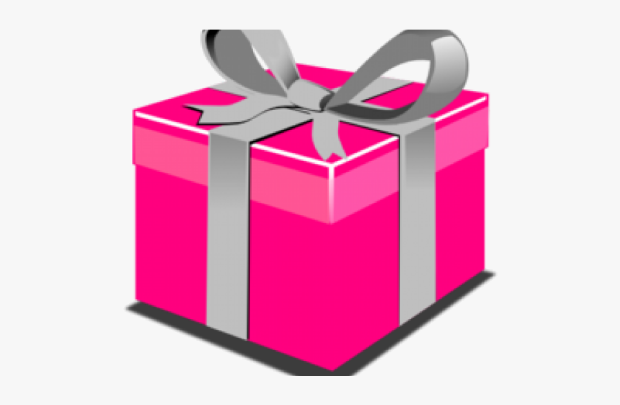 7
8
I want a……
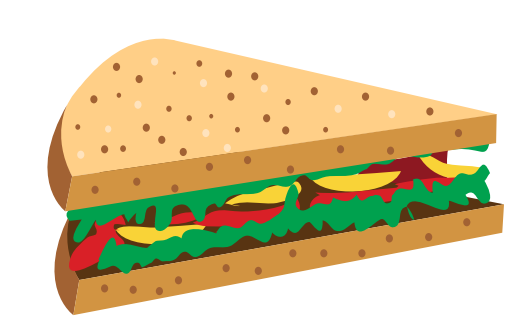 sandwich
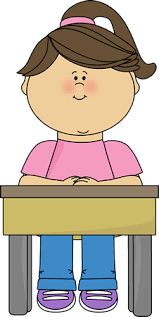 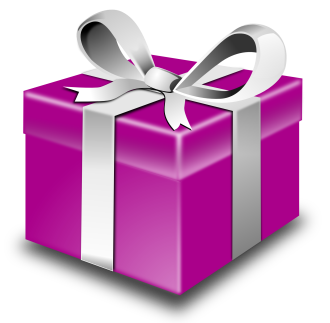 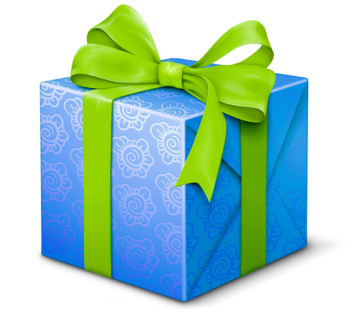 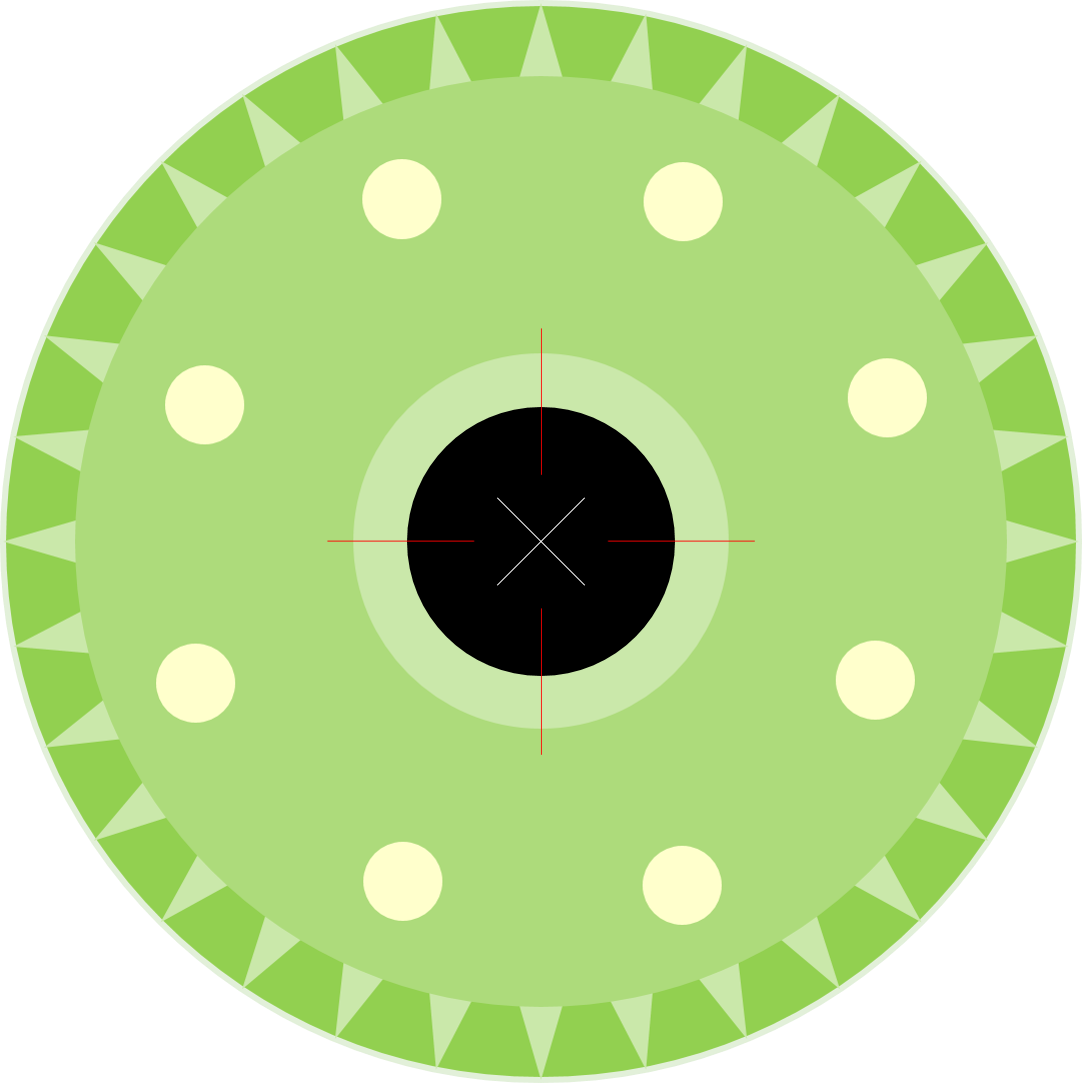 1
2
1
2
8
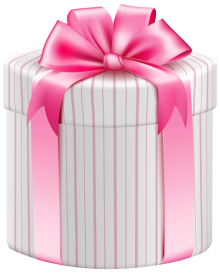 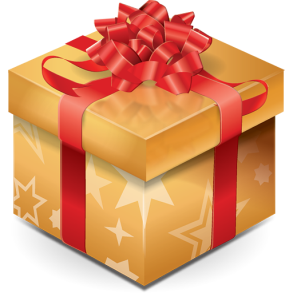 3
4
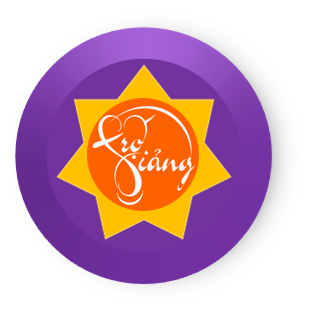 CLICK
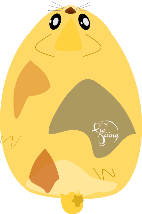 3
7
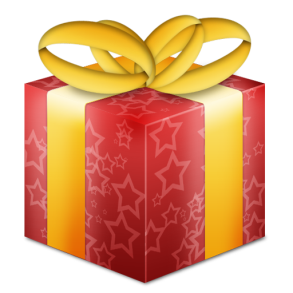 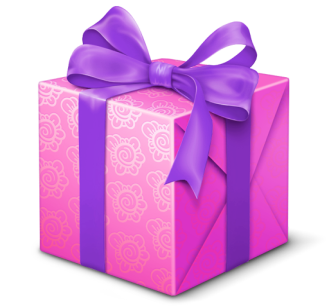 5
6
6
4
5
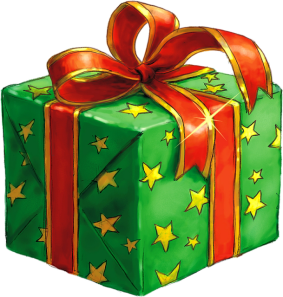 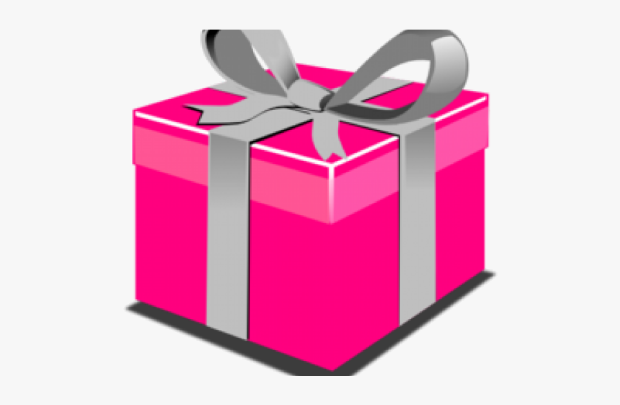 7
8
Click the banana.
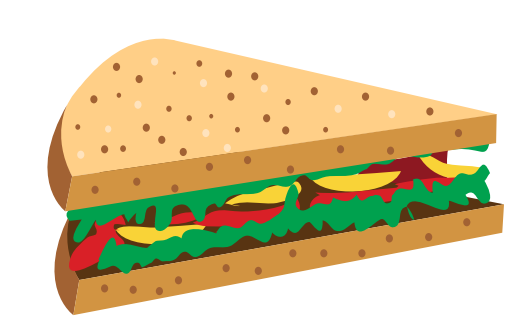 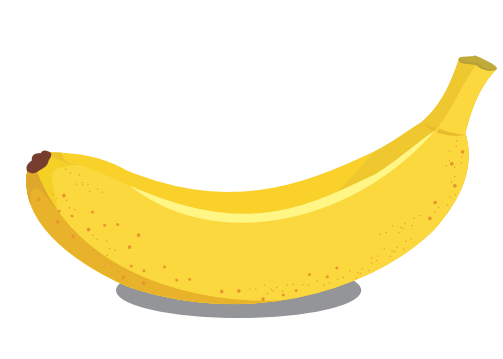 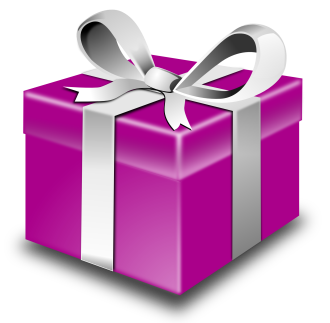 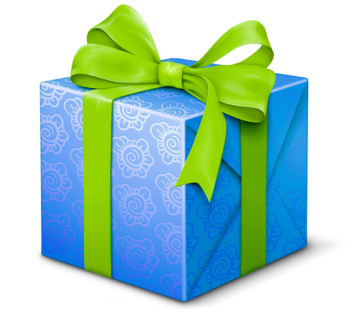 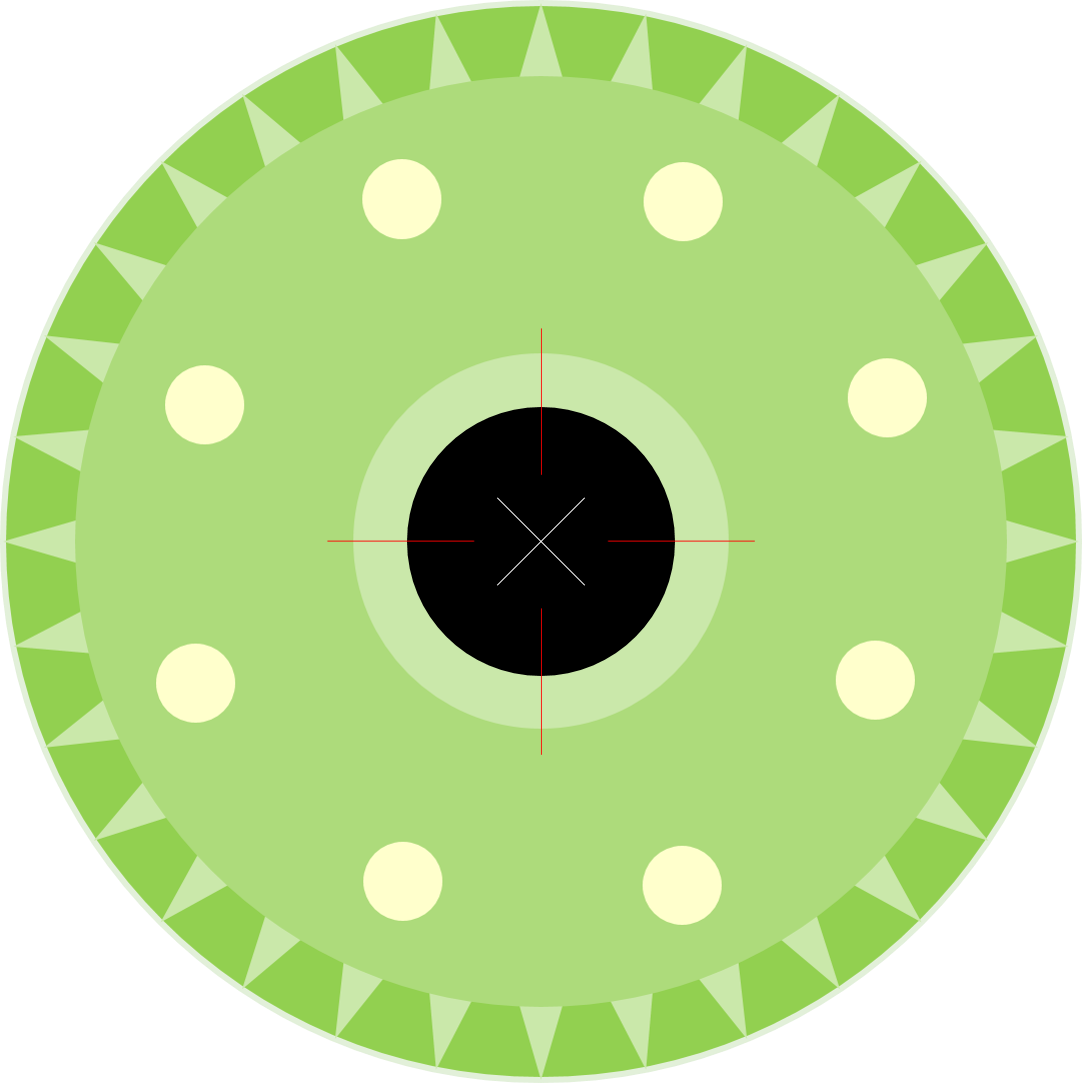 1
2
1
2
8
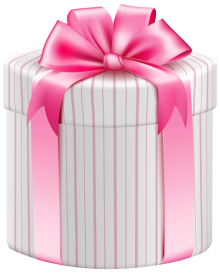 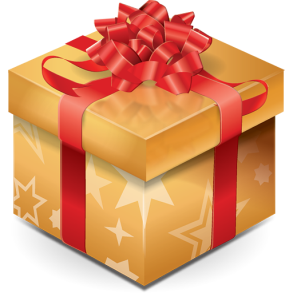 3
4
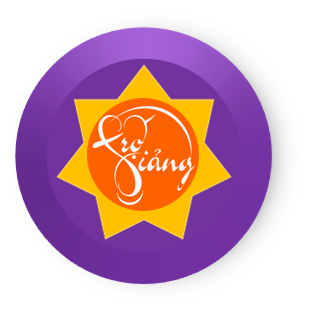 CLICK
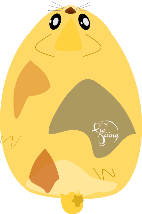 3
7
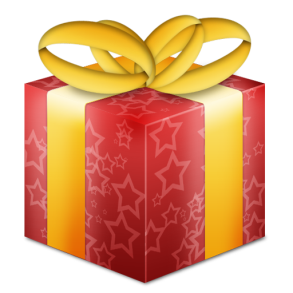 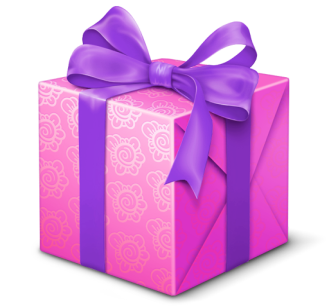 5
6
6
4
5
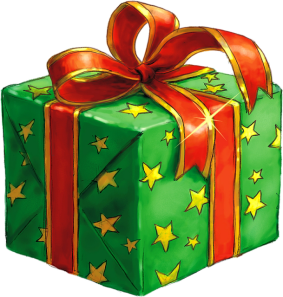 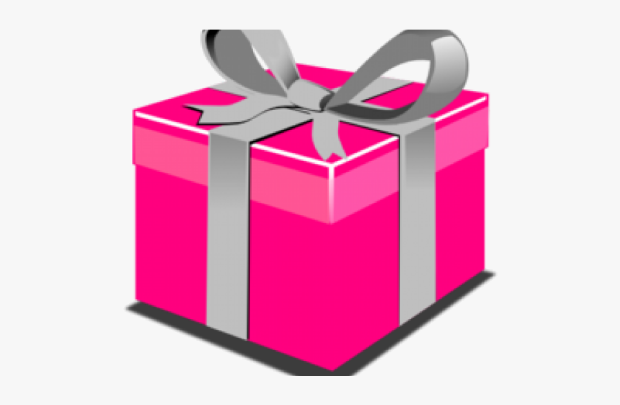 7
8
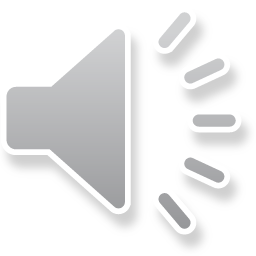 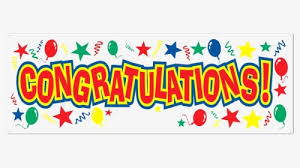 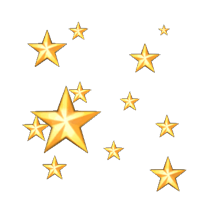 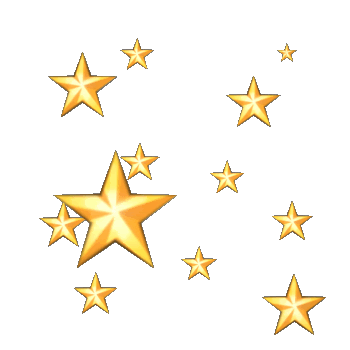 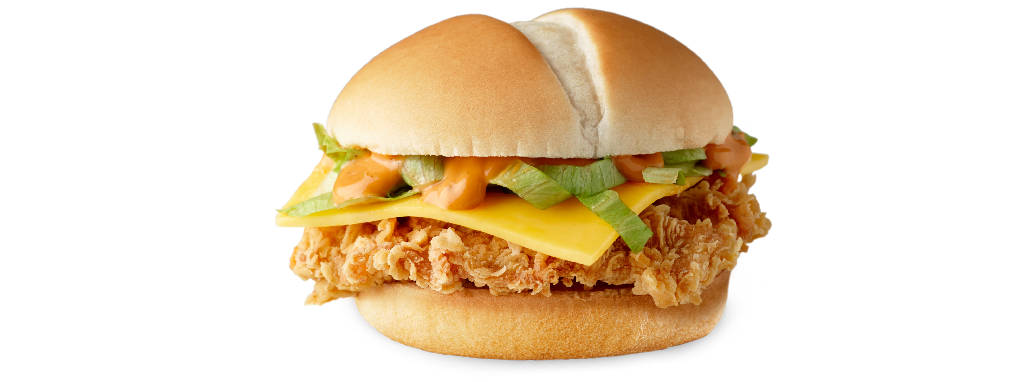 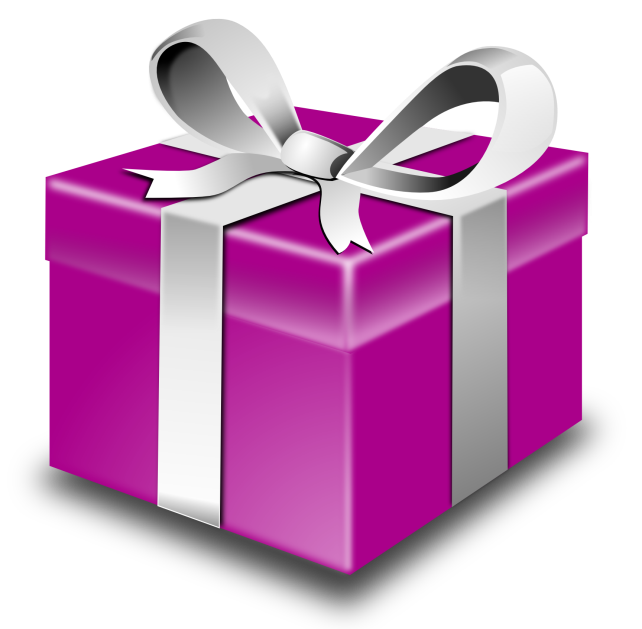 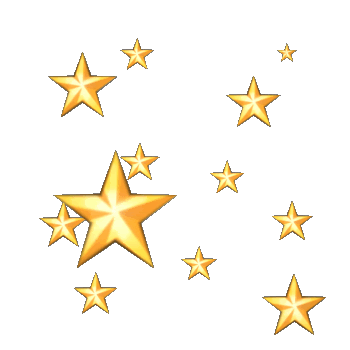 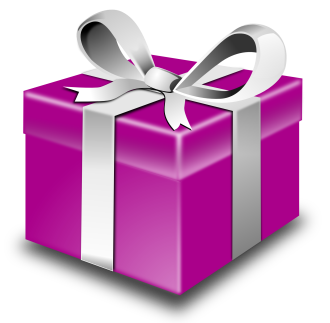 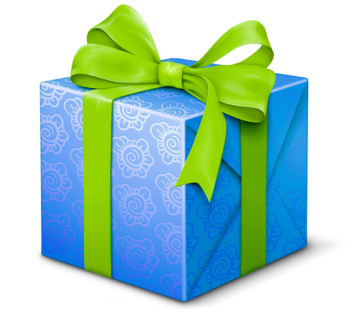 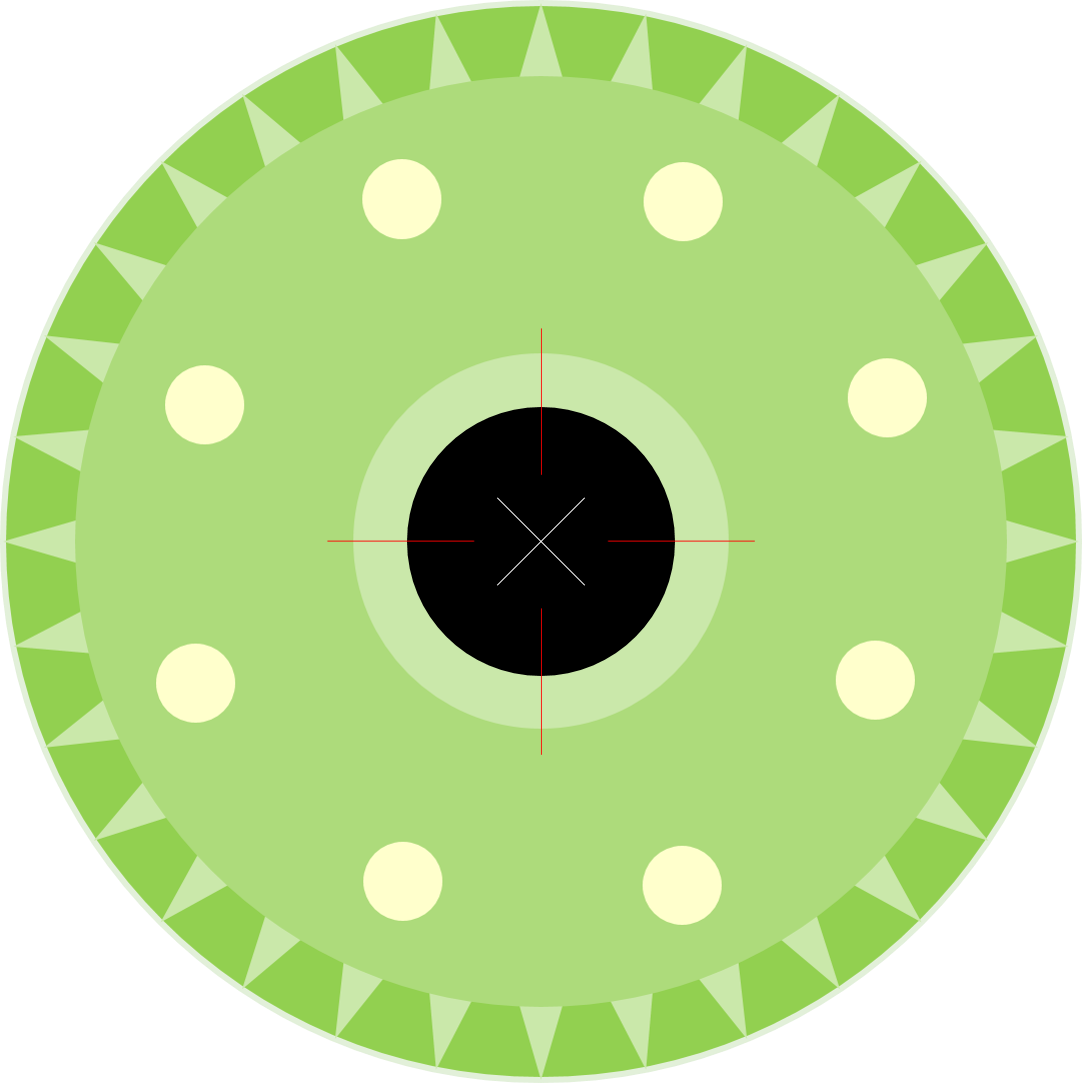 1
2
1
2
8
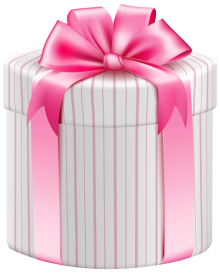 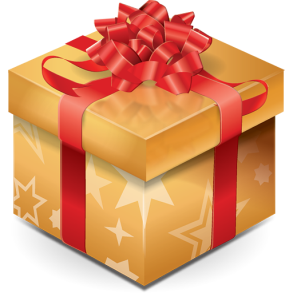 3
4
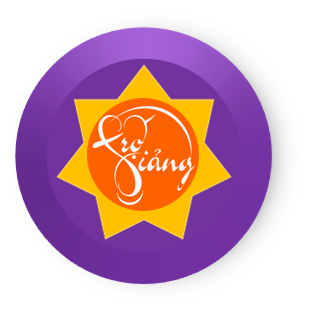 CLICK
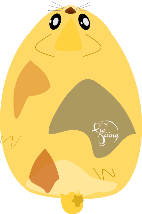 3
7
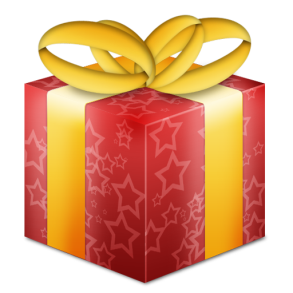 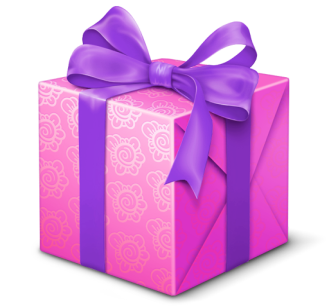 5
6
6
4
5
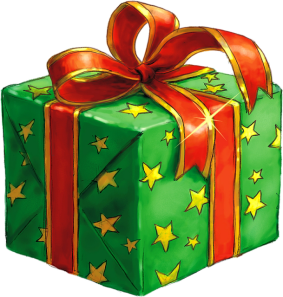 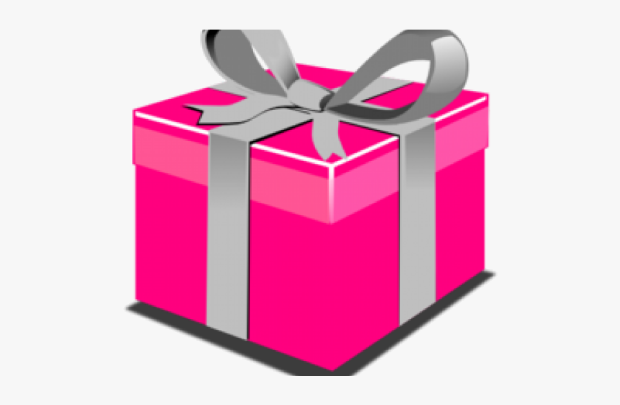 7
8
Click the cookie.
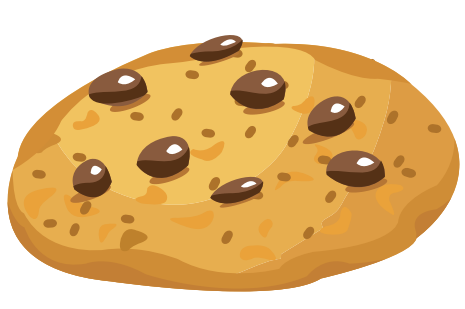 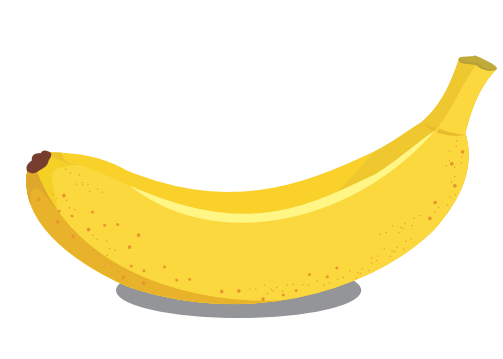 THANK YOU